Конкурсное задание № 2
Проведение шести интегративных лагерных смен по заданным направлениям на военно-спортивные темы для детей и подростков с ограниченными возможностями здоровья и их семей
В рамках выполнения конкурсного задания №2 по проекту «Город 
для детей 2019» в муниципальных учреждениях социального обслуживания населения администрации города Красноярска в период летней кампании были организованы смены:

I - 03.06.2019-14.06.2019 
II - 17.06.2019-28.06.2019 
III - 01.07.2019-12.07.2019  
IV - 15.07.2019-26.07.2019 
V - 29.07.2019-09.08.2019 
VI - 12.08.2019-23.08.2019 

Проведено более 30 мероприятий военно-спортивной и патриотической направленности.
Экскурсия в академию борьбы им. Д.Г. Миндиашвили
Спортсмены со всей России стремятся попасть в Академию борьбы Дмитрия Георгиевича Миндиашвили, чтобы научиться у Мастера не только спортивным приемам, но и постичь его особую жизненную философию - философию победителя. Имена его великих учеников знает весь мир — Ивая Ярыгин, Леван Тедиашвили, Бувайсор Сайтиев.  Этим летом и наши дети открыли для себя мир борьбы.
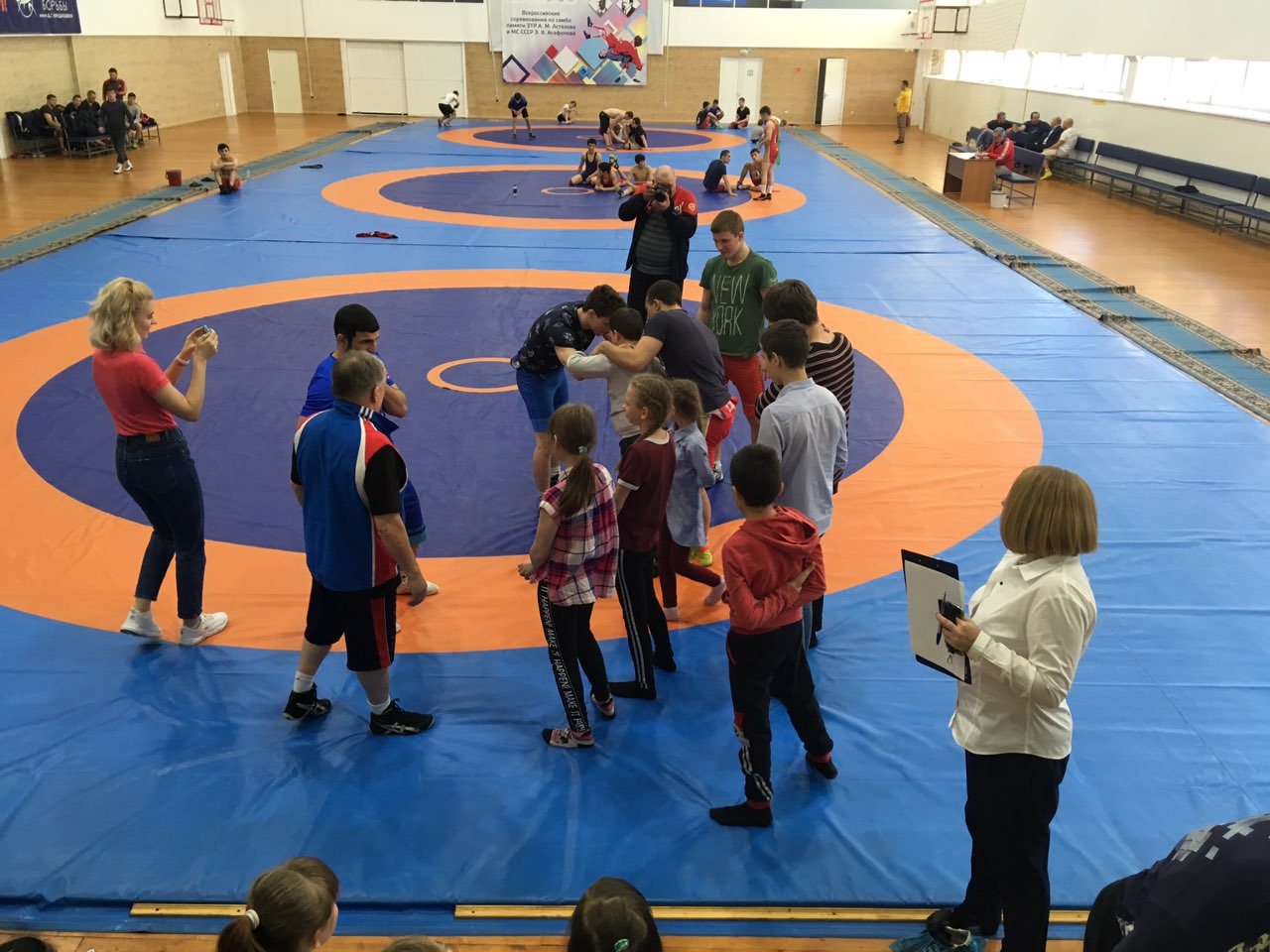 Пейнтбольный клуб «Сибирская дивизия»
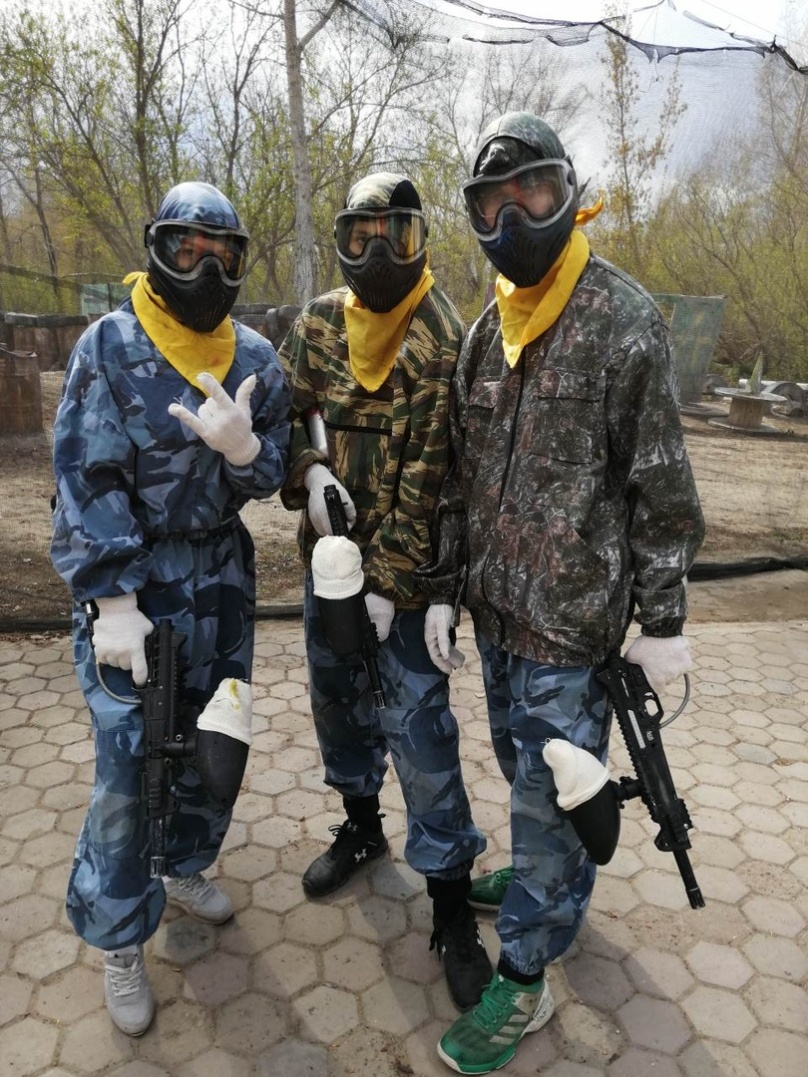 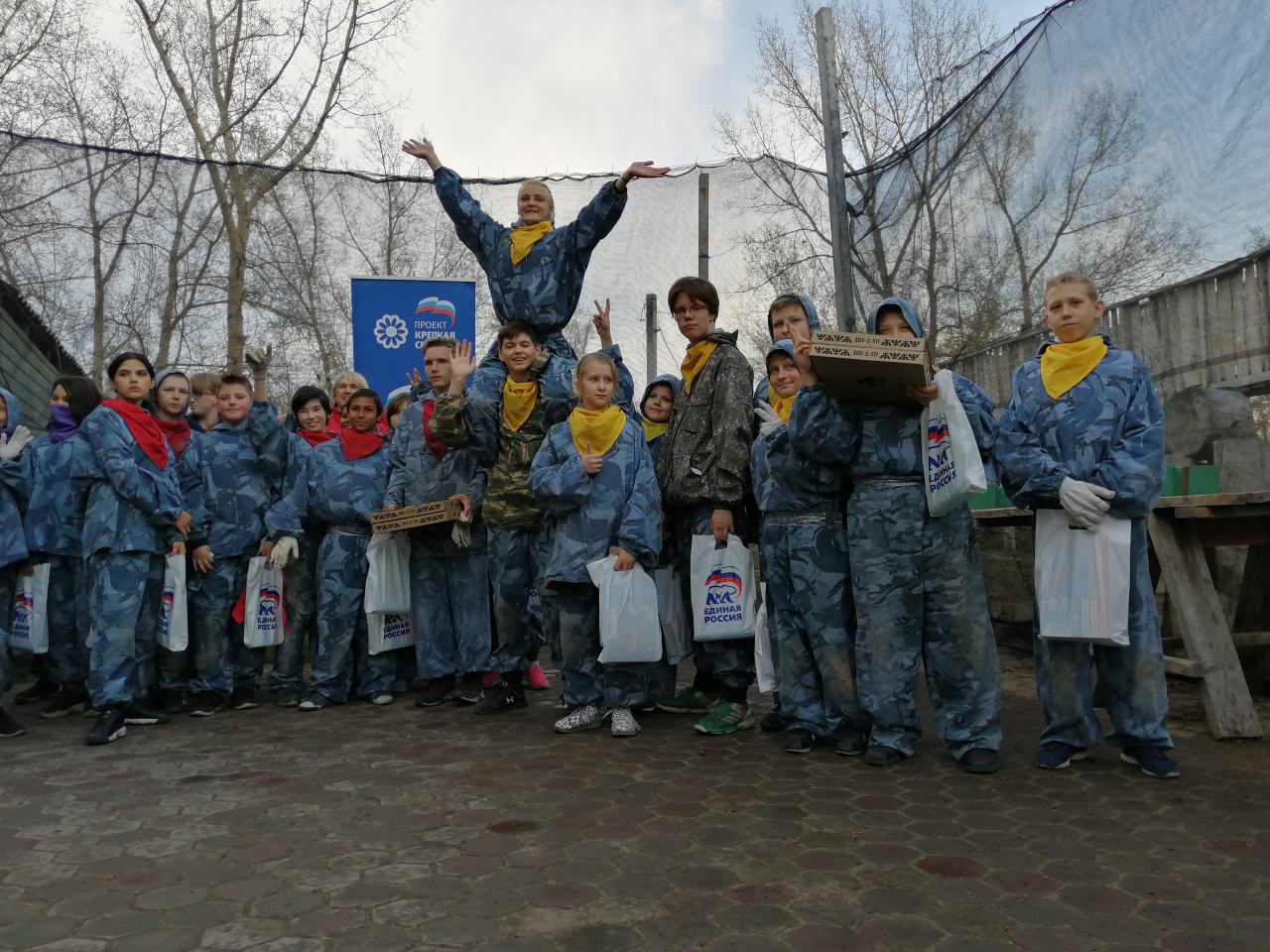 Самый лучший дух - командный! Когда ты не один, когда рядом с тобой есть те, кто поможет.
Спортивные игры «Быстрее, выше, сильнее»
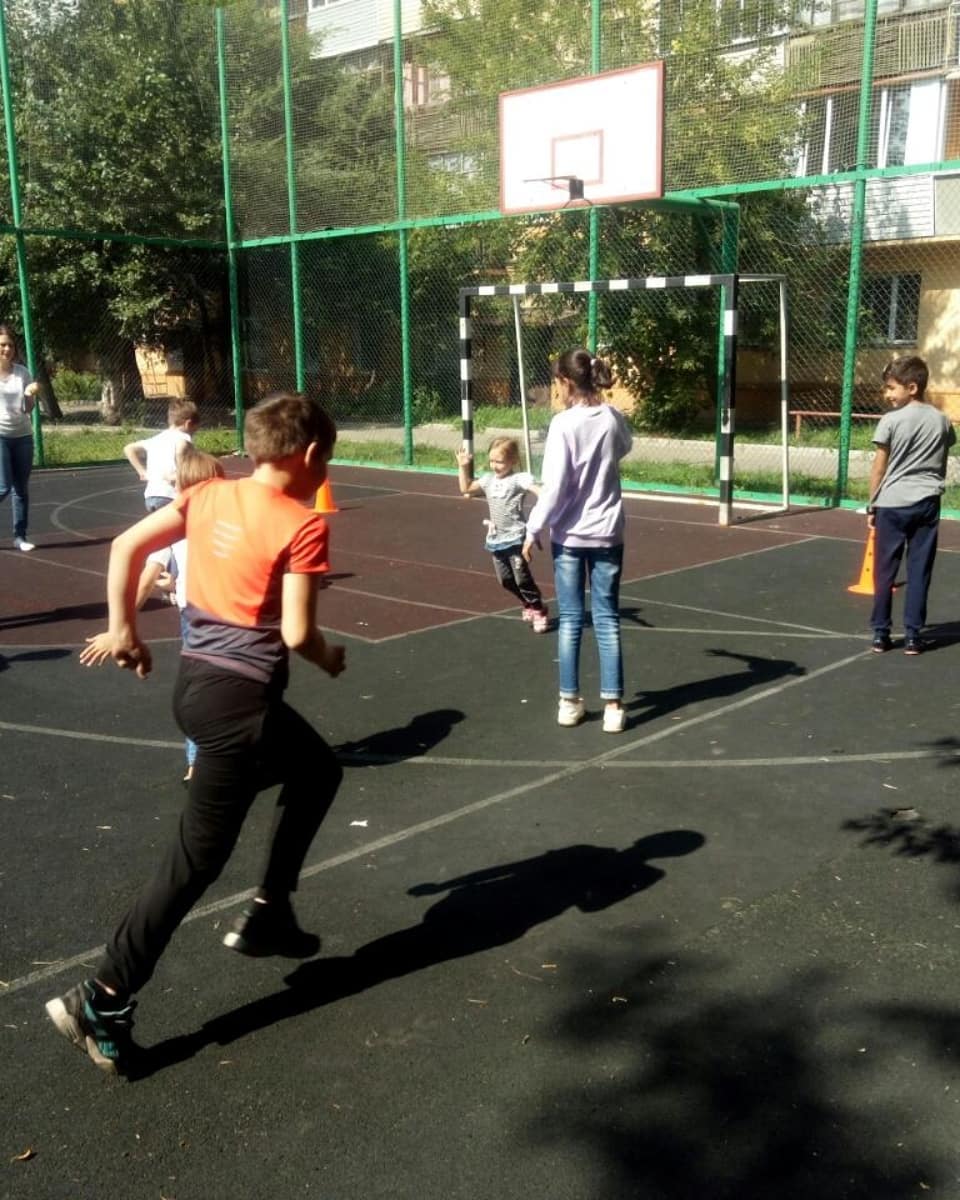 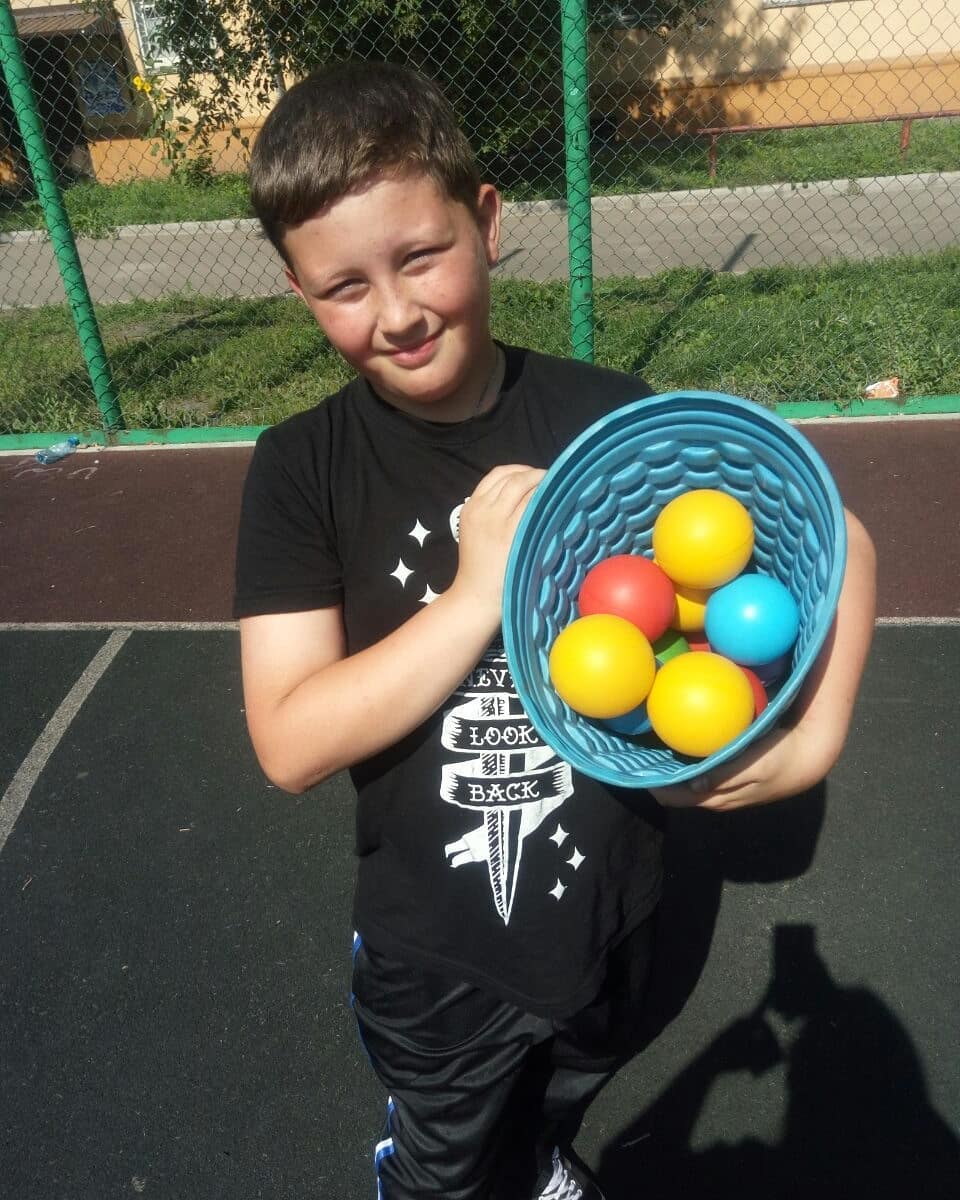 «МОЯ РОДИНА – РОССИЯ»
Конкурсно-развлекательная программа посвященная дню России направлена на воспитание бережного отношения к историческому прошлому и традициям России. Создать эмоционально-положительной основы для развития патриотических чувств: любви и преданности Родине.
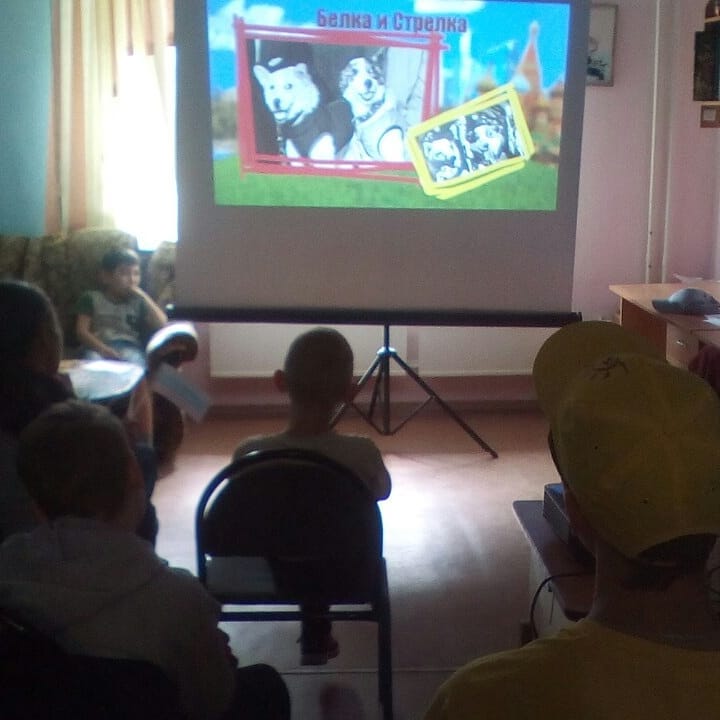 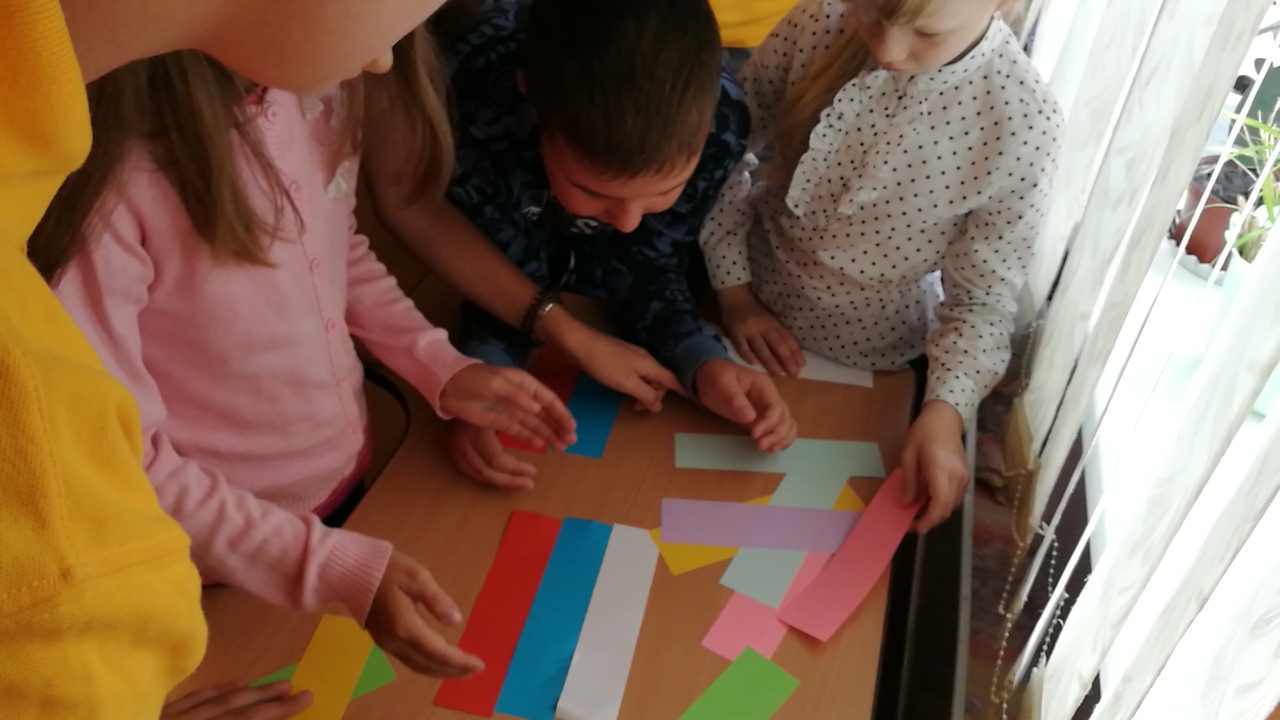 Посещение показательного выступления краповых беретов, разборка и сборка оружия
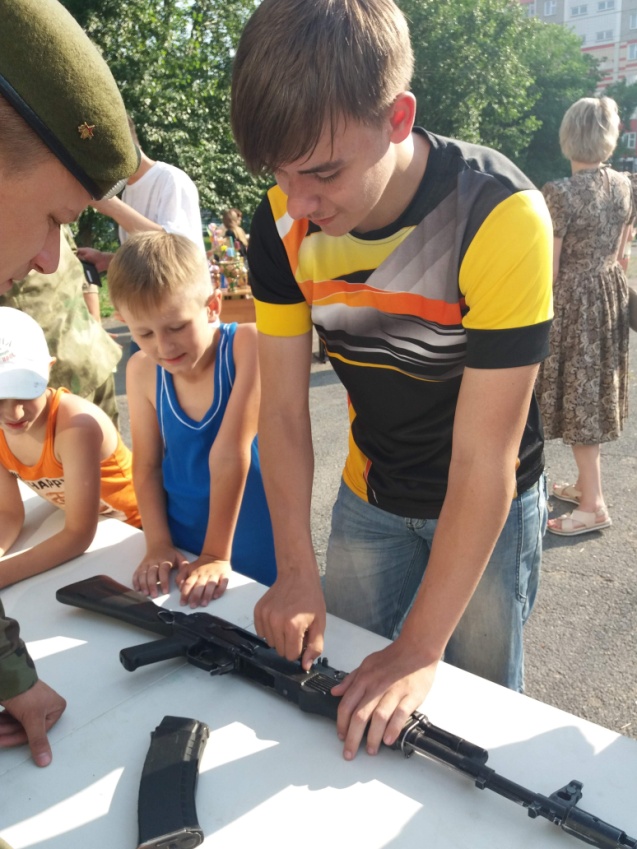 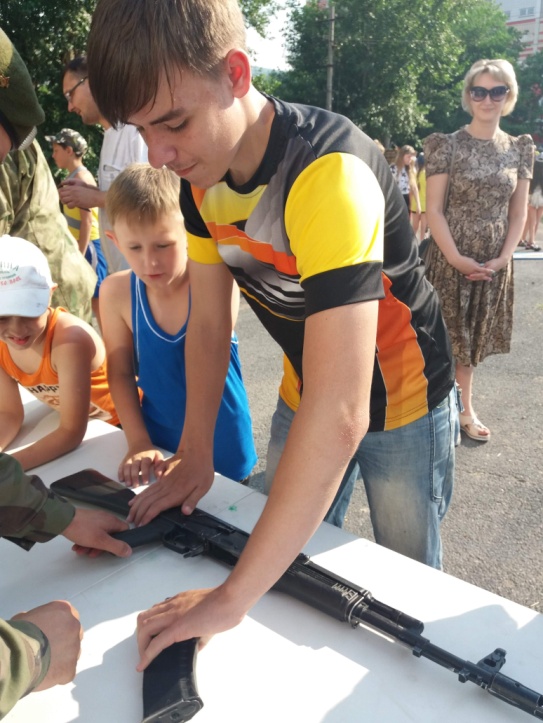 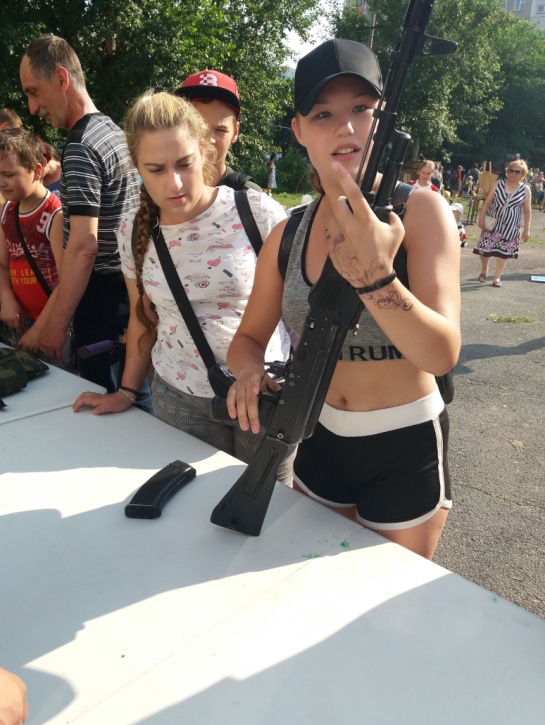 Патриотическое мероприятие "Наш край - наше будущее"
Мероприятие направленно на воспитание любви к малой родине, пополнение краеведческих знаний. После интерактивной презентации ребята приняли участие в игровом квесте, подготовленного волонтёрами.
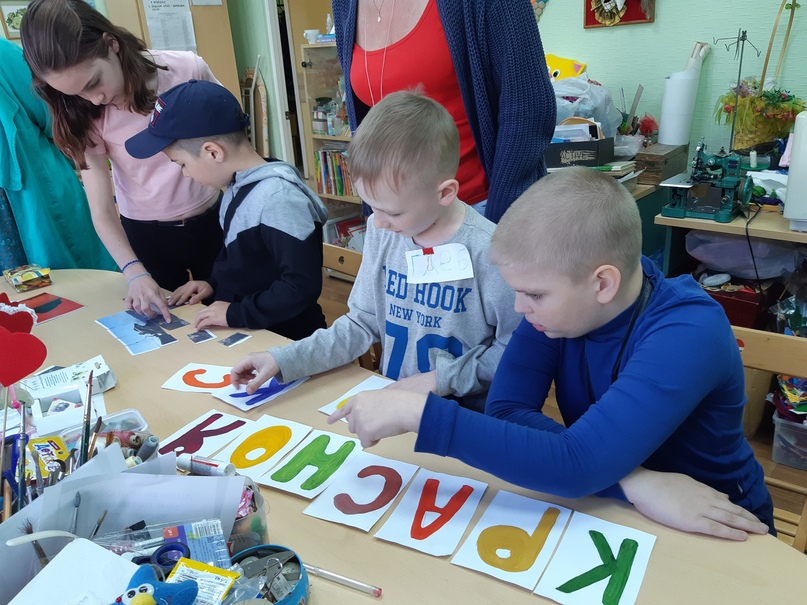 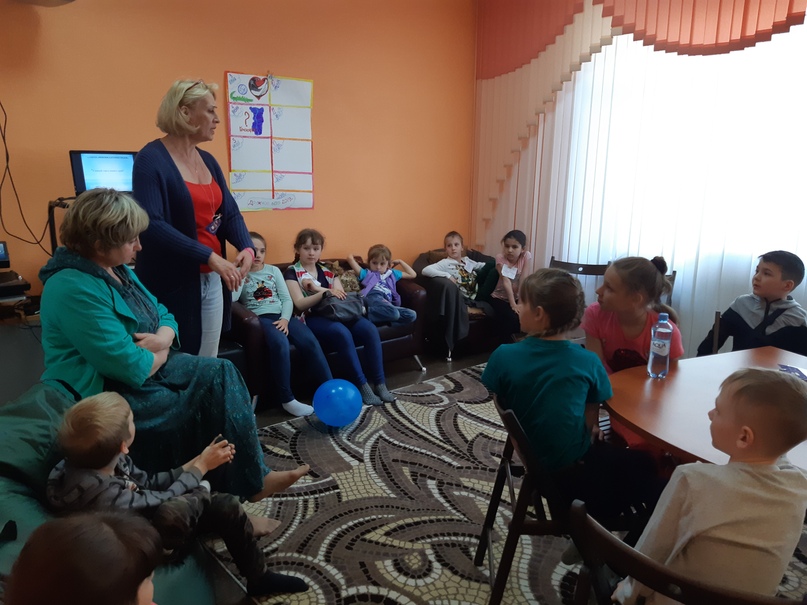 Военно – патриотического игра «Патриот»
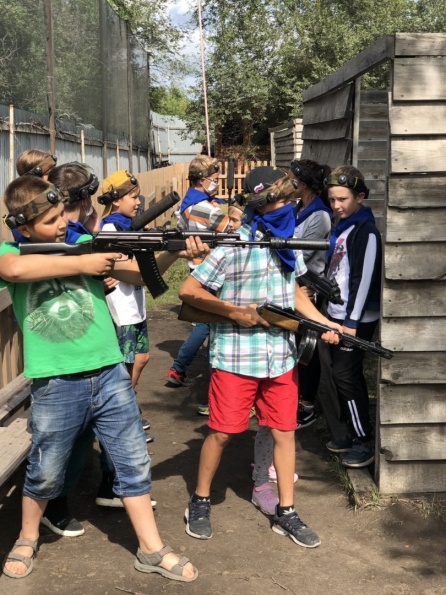 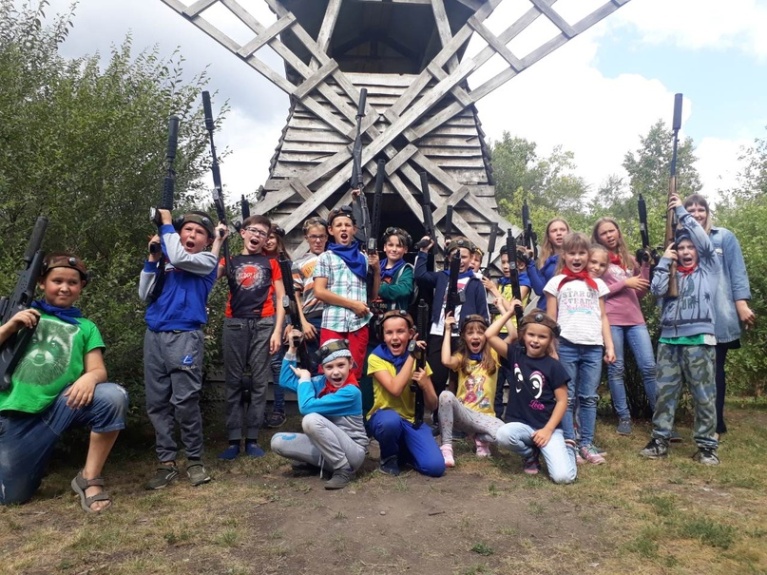 Ребята участвовали в военных миссиях и выполняли задание командира. Особенно понравился сценарий с захватом контрольных точек!
Настоящие палатки, рюкзаки, походная каша – все это важно в походе.
Дети побывали в походе. Всё было по – настоящему: установленные ребятами туристические палатки, спортивный инвентарь, дети отрабатывали действия в экстремальных ситуациях, устанавливали правила поведения туриста на природе. Можно было посидеть в палатке, петь песни под гитару, поесть такую вкусную походную кашу.
Участникам еще предстоит многое узнать о секретах настоящих туристов.
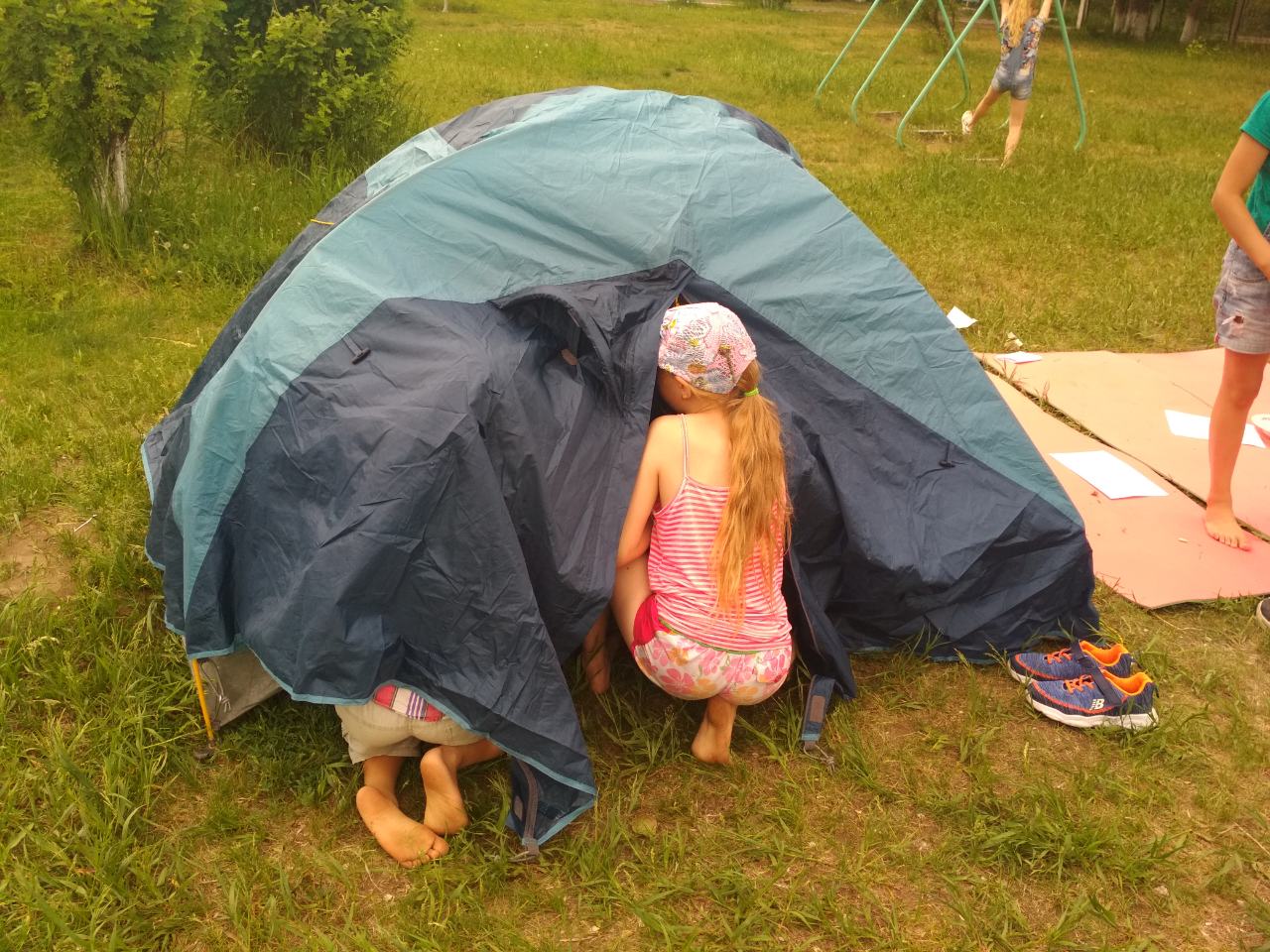 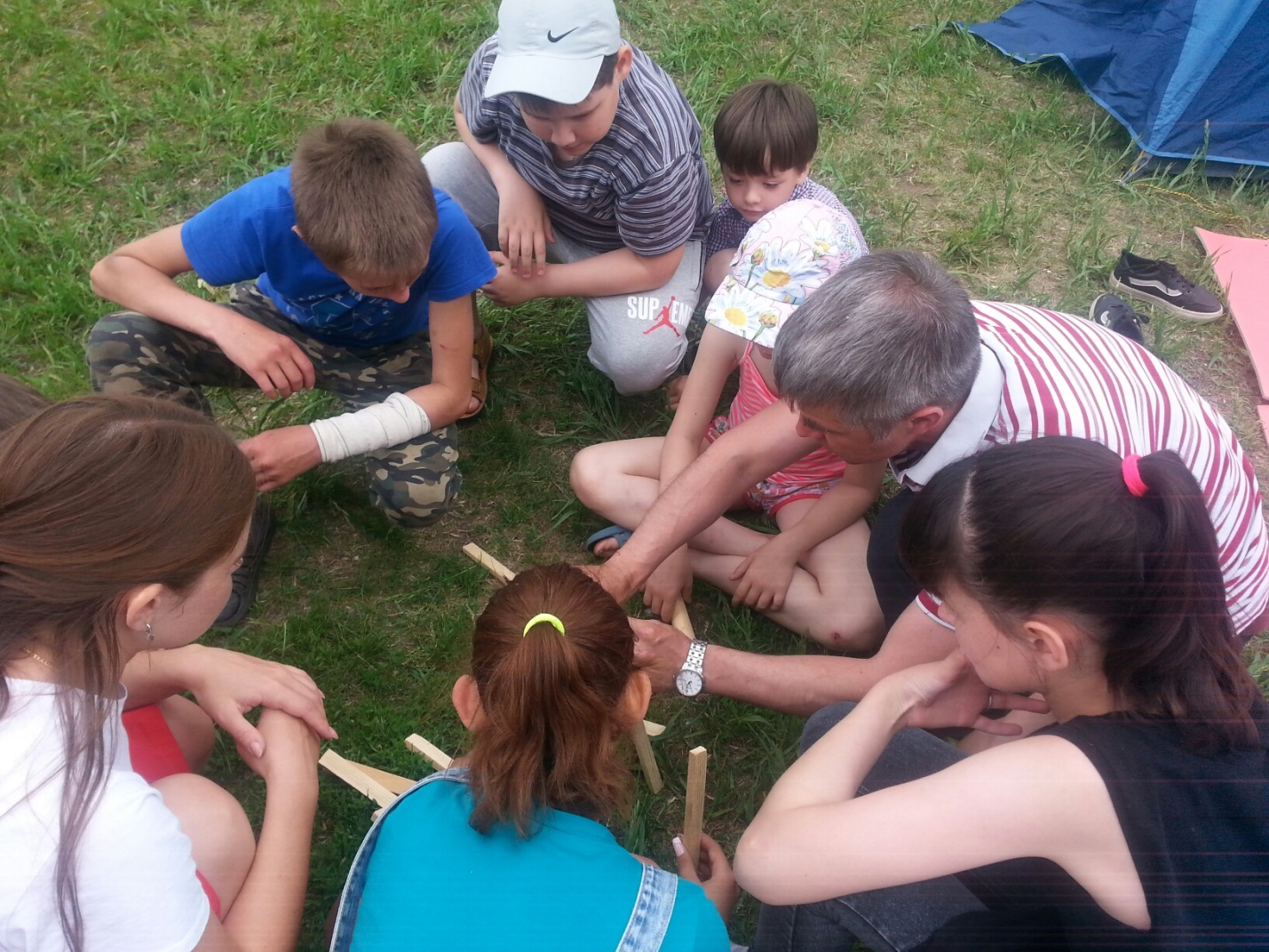 Всего в период реализации конкурсного задания приняли участие 279 детей, из них 179 детей с ОВЗ. 
Также в организацию мероприятий и их проведение активно включались родители (126 человек).

Мероприятия получили большой отклик у детей, в летний период хочется активного отдыха, походов, соревнований и приятной кампании друзей!